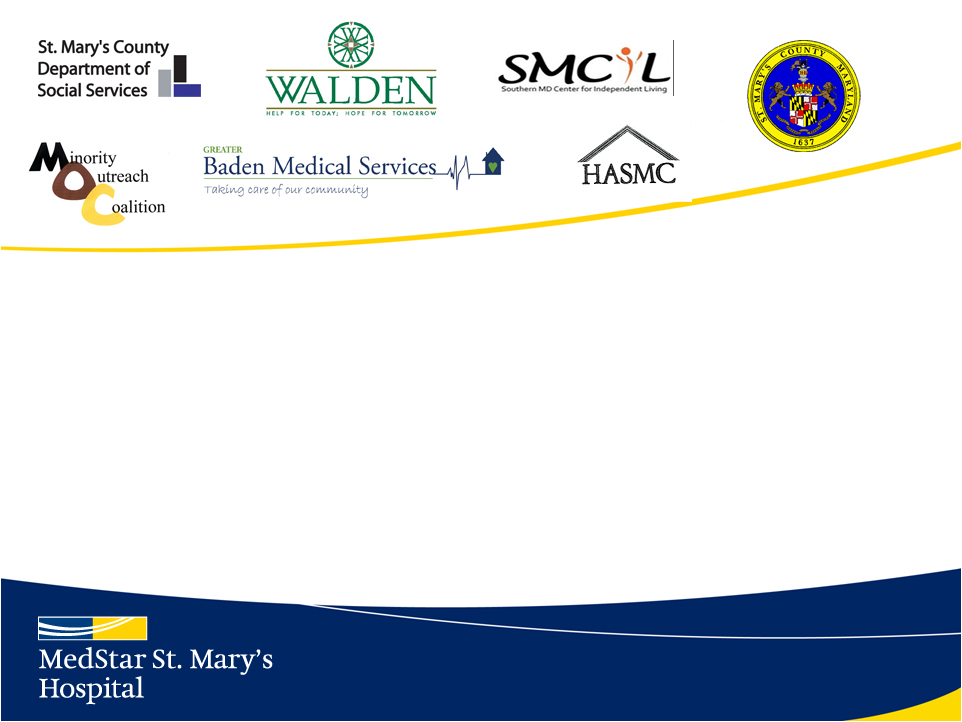 Greater Lexington Park Health Enterprise Zone (HEZ) Project
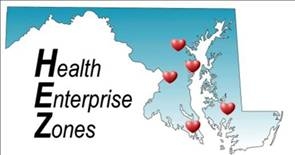 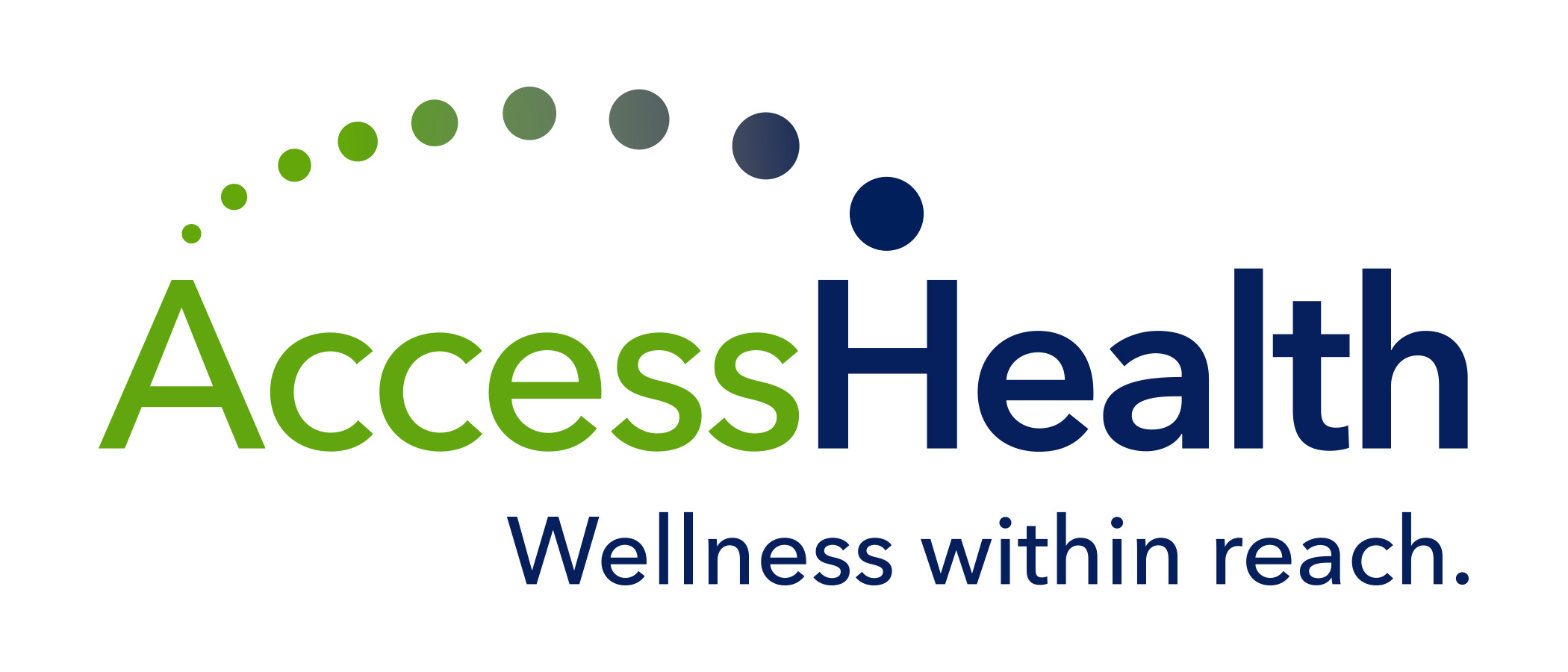 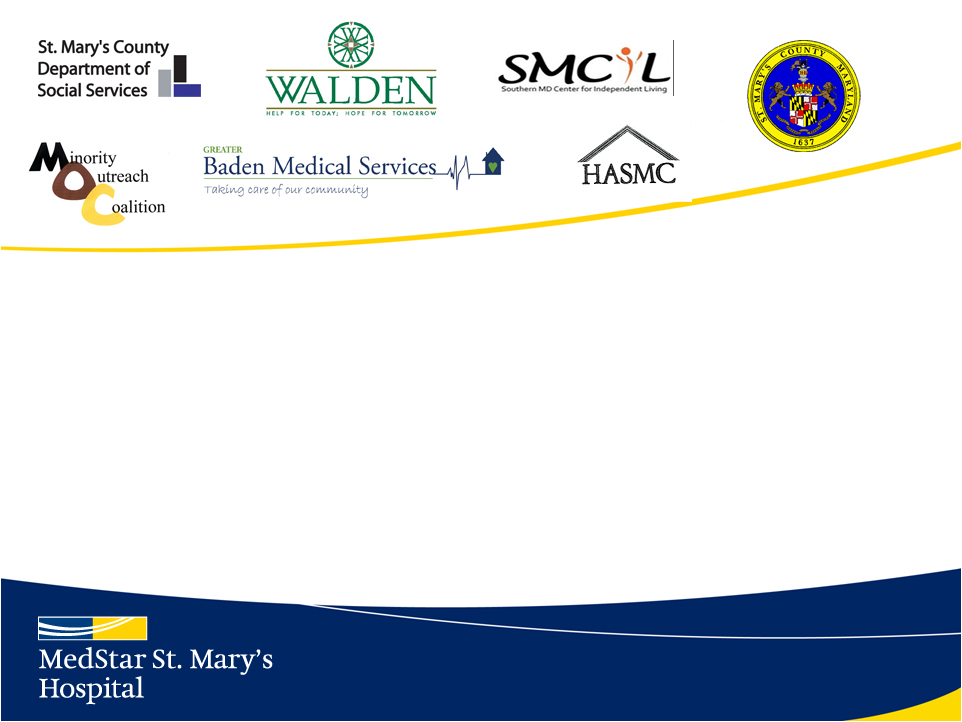 Vision 
Establish accessible, integrated, culturally competent healthcare in the HEZ supported by clinical care coordination, prevention services, community outreach and education

Core Disease States
Diabetes, Asthma, Hypertension, Congestive Heart Failure, Chronic Obstructive Pulmonary Disease, Behavioral/Mental Health Diseases
Logic Model
HEZ Year 3
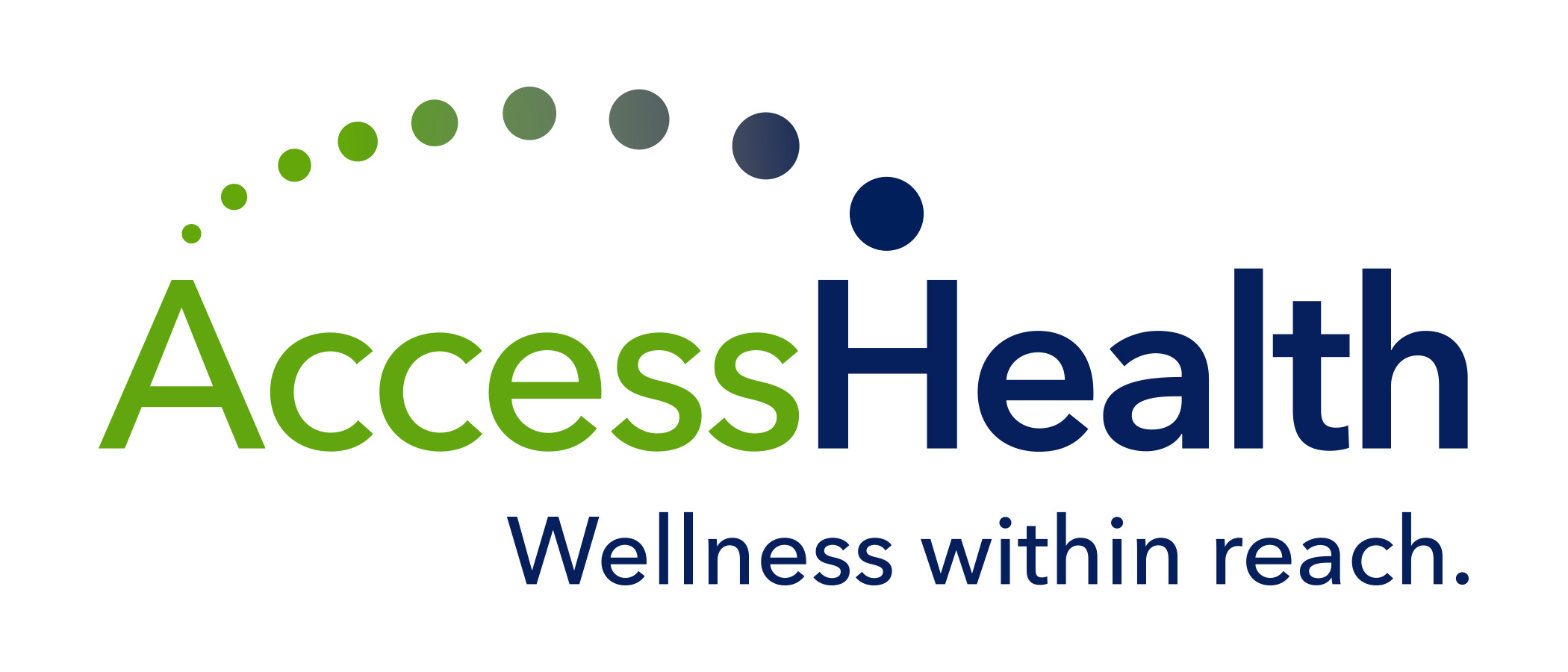 Build Practice Capacity
 SMART Objectives: 
	   –  Primary care practitioners average 2-3 visits/hour  36 clinic hours/week		     during practice ramp-up (9 months) 788 patient visits to date
	   –  Primary care practitioners will average 3-4 visits/hour
	       36 clinic hours/week  minimum of 5184 appointments/year
Data track by practice manager via Centricity EMR and weekly productivity reports

Care Coordination
 SMART Objective:
        –  Care Coordinators maintain current capacity of 60 active and
             90 maintenance clients/RN 
        –  CHW’s maintain current capacity of 20 clients/associate
Patient interactions tracked via templated reporting databases
[Speaker Notes: Opened in October 2015 with 1 provider
Nurse Practitioner added at end of December]
HEZ Year 3
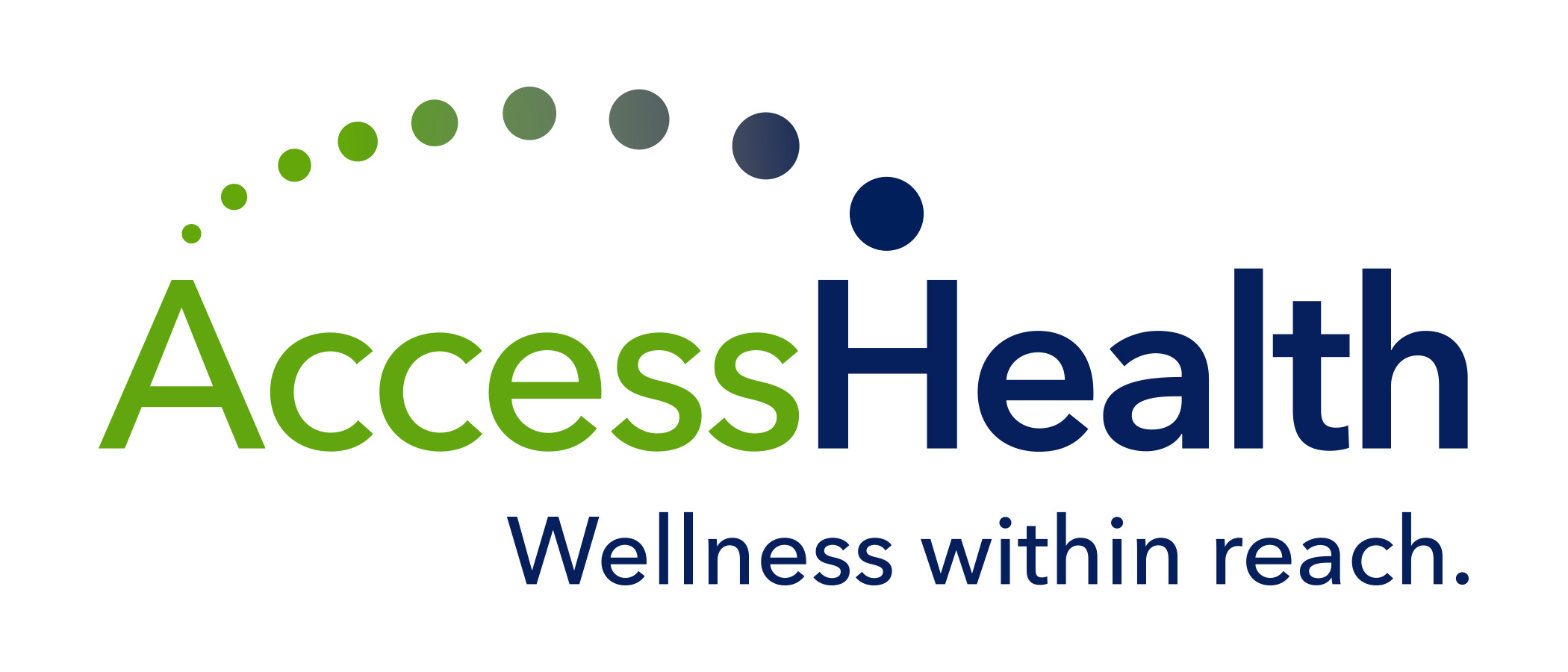 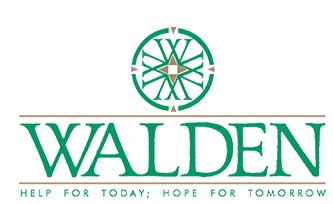 Integrated Care/Behavioral Health
SMART Objectives
     - Increase SBIRTS to 50/month from 30/month     
      - New Goal: 25 MSMH ED diversions/year to non-
        hospital treatment
      - Add 4 additional hours of Psychiatry/week
        serving 20 patients/month (increase from                    
        4-5 patients/month in Year 2)
Walden Sierra data tracked via EMR

Transportation
SMART Objectives
 – Add 2 specialty route runs per day with 5 patients/run
		–  Increase shuttle ridership above current goal 
          of 1000/quarter
Transportation ridership and rider demographics tracked via driver tallies and applications for shuttle passes
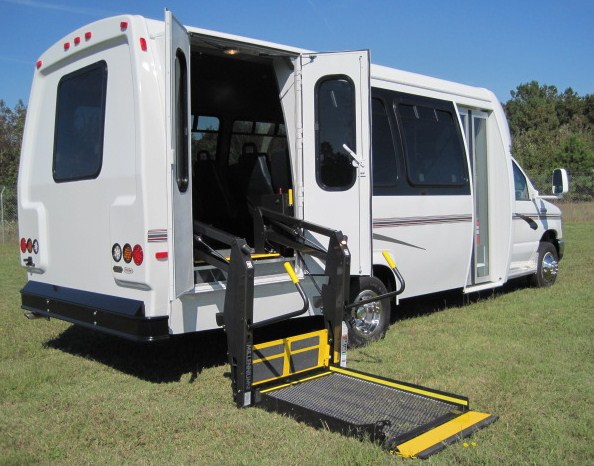 HEZ Year 3
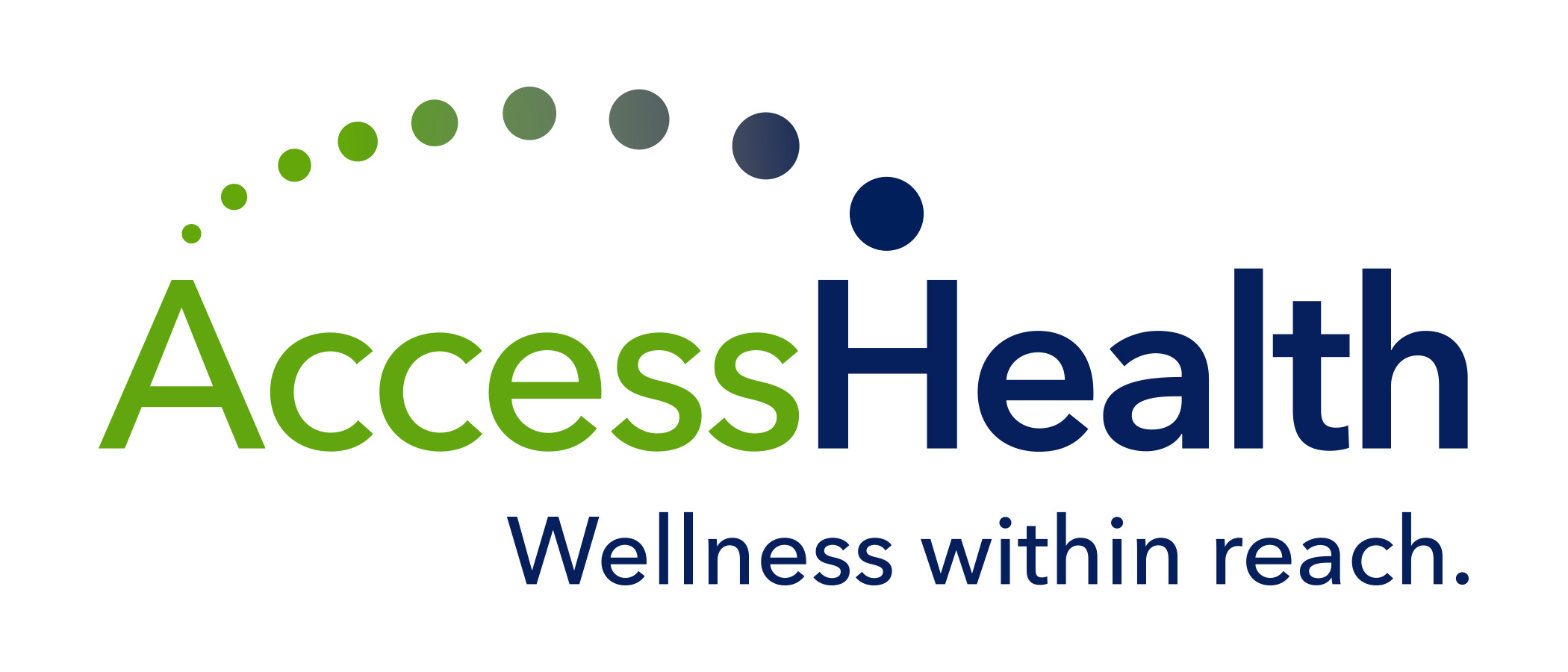 Adult Dental
SMART Objective 
     Provide 6 hours of adult dental services/week (4-6 patients)
Visits and patient demographics tracked by HEZ program coordinator
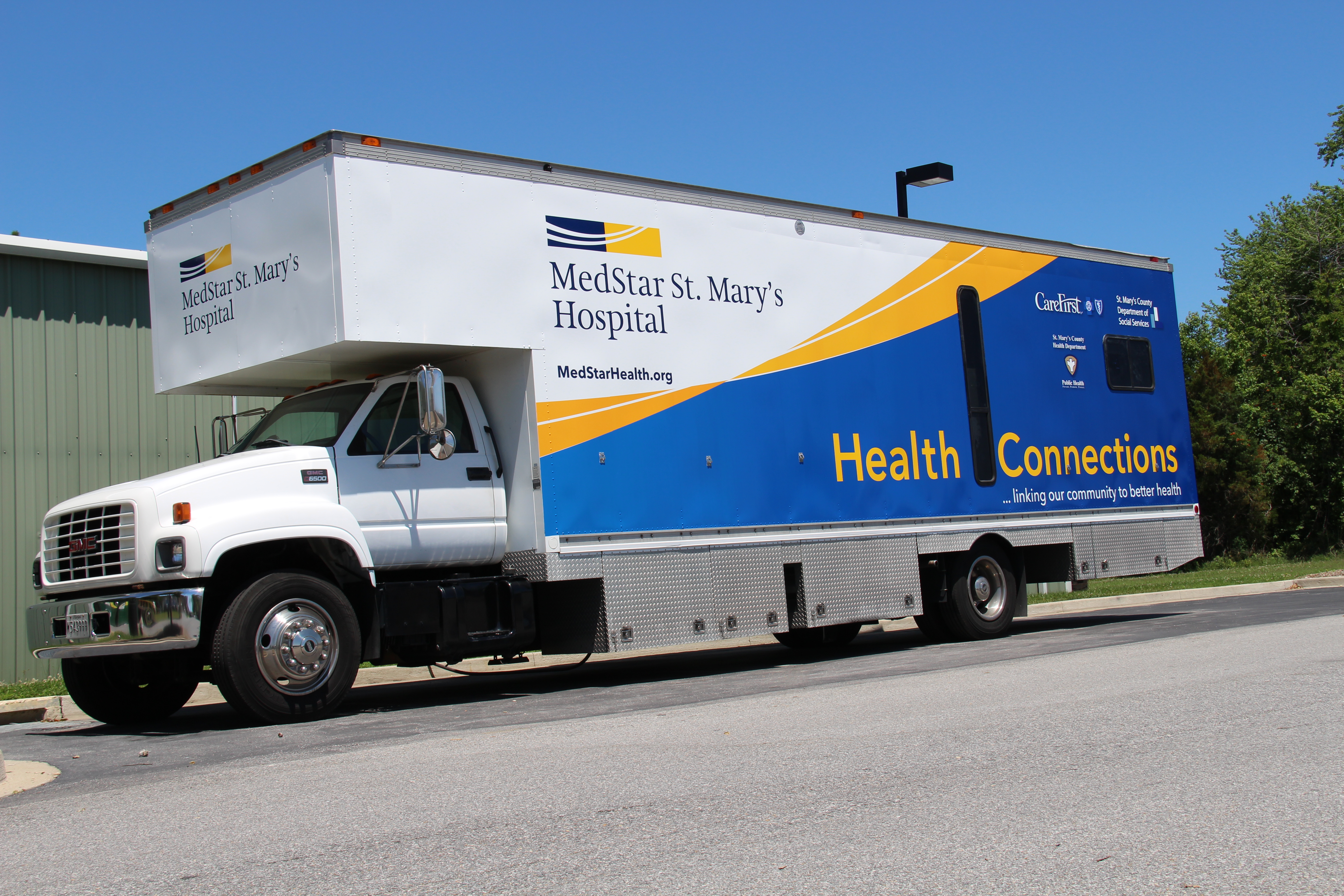 Other Data Collection Methods
Readmissions and ER usage – hospital data, daily discharge reports, follow-up phone call scripts, CRISP and state provided sources
Utilization/Economic Impact - MHRI
Moving the Needle Quarter 1 FY2014- Quarter 3 FY2015
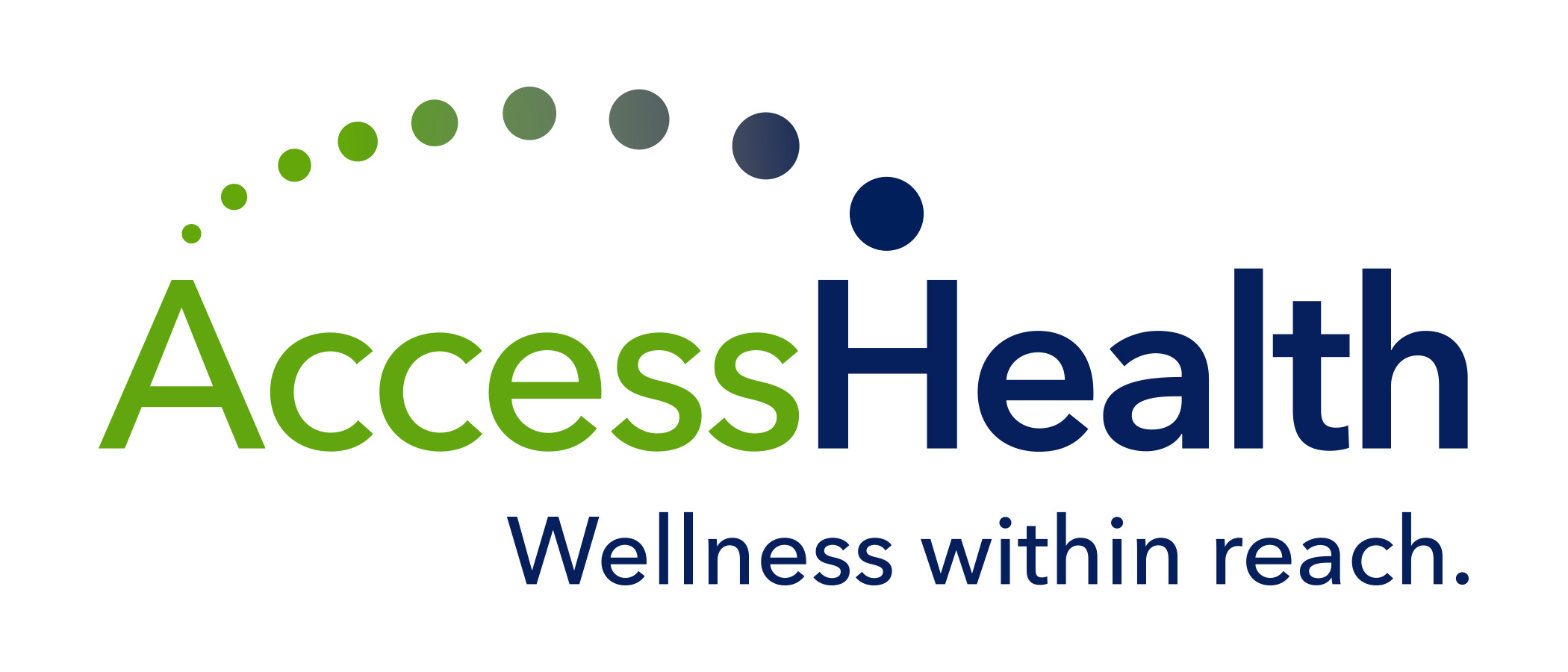 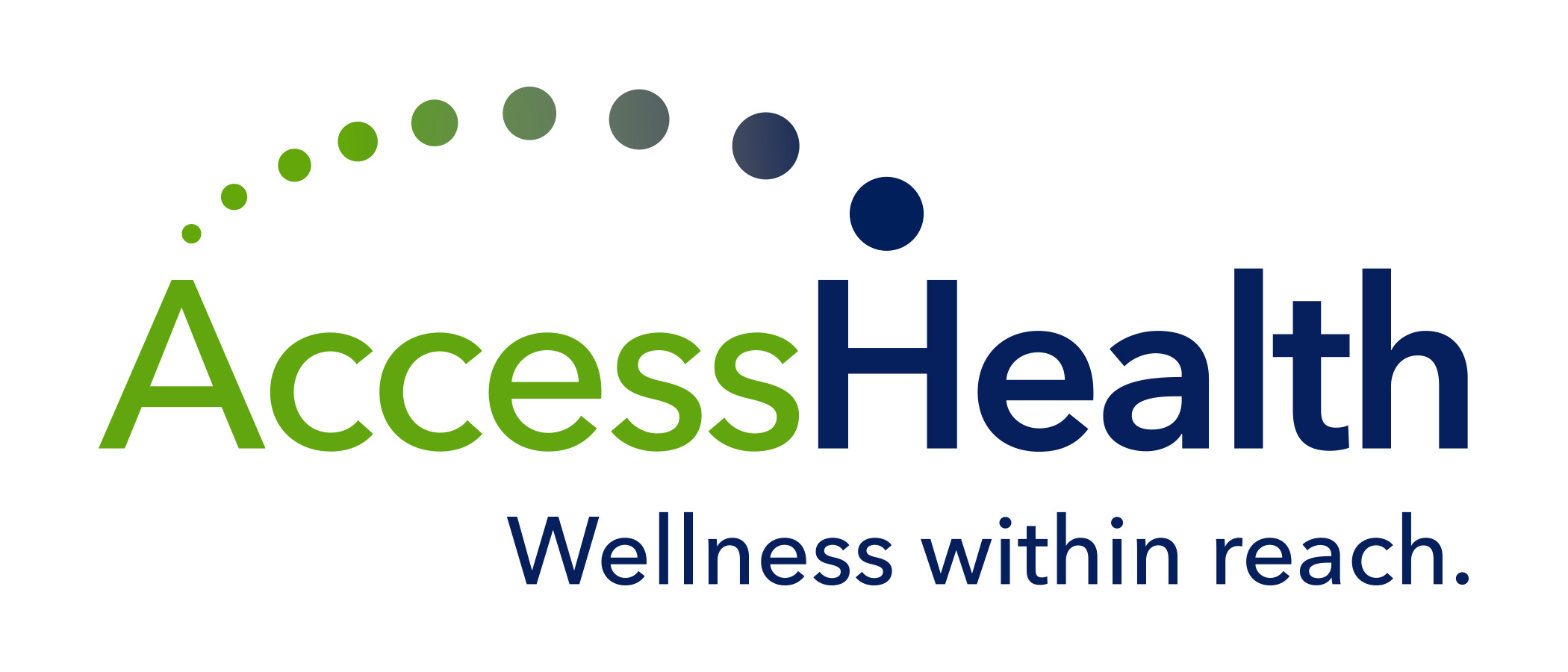 Moving the Needle Quarter 1 FY2014- Quarter 2 FY2015
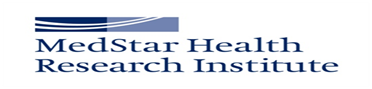 St. Mary’s HEZHospital Resource Utilization
Randy Estes MIS/M, RN-BC, PMP, CPHIMS, CPEHR
Manager, Research Bioinformatics
Dept. of Biostatistics and Bioinformatics
MedStar Health Research Institute
randy.a.estes@medstar.net
St. Mary’s HEZReadmission Rates
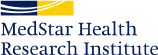 St. Mary’s HEZReadmission Rates
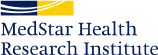 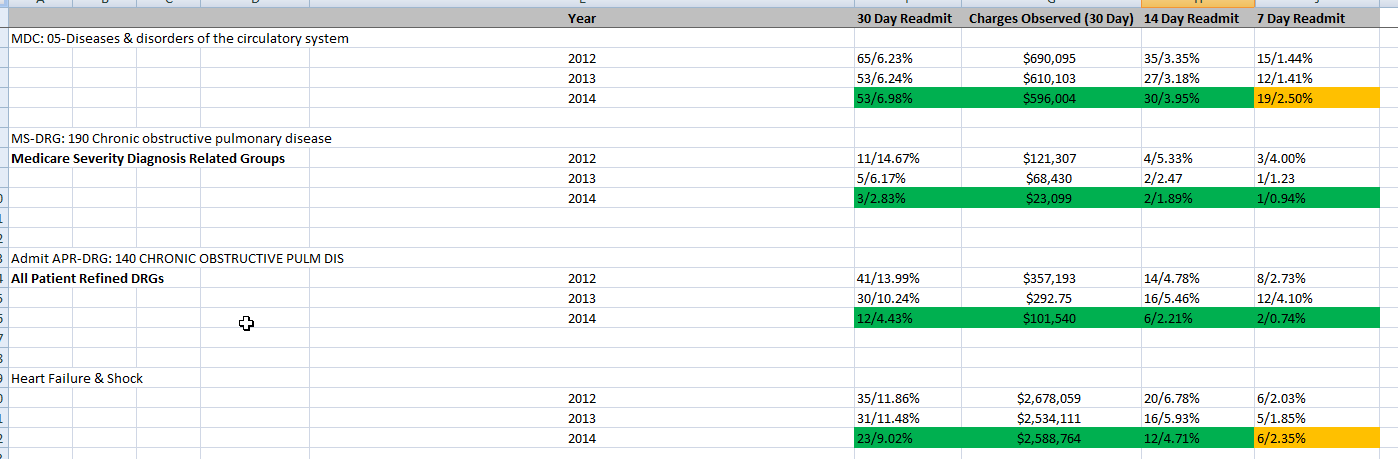 St. Mary’s HEZReturns to the ED
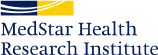 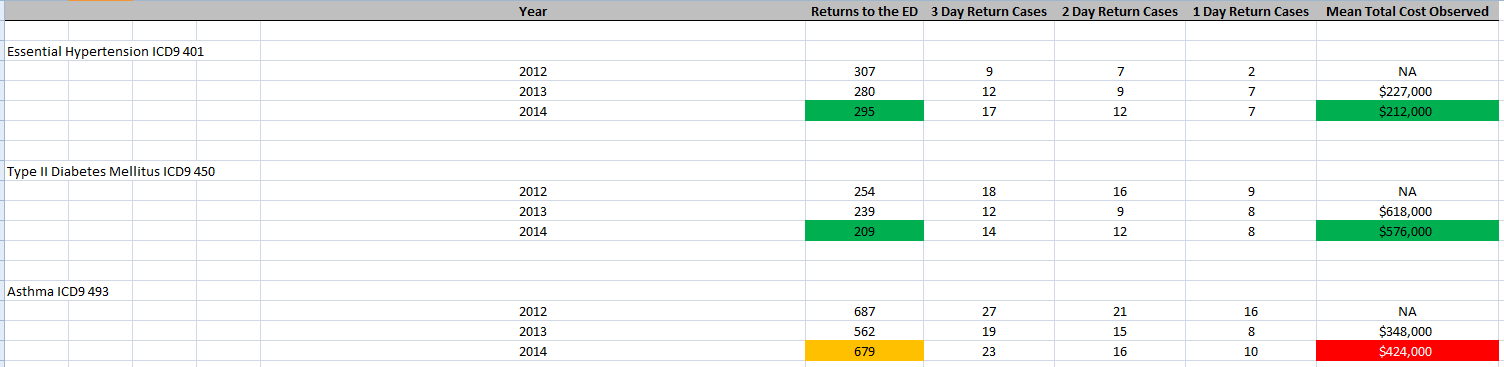 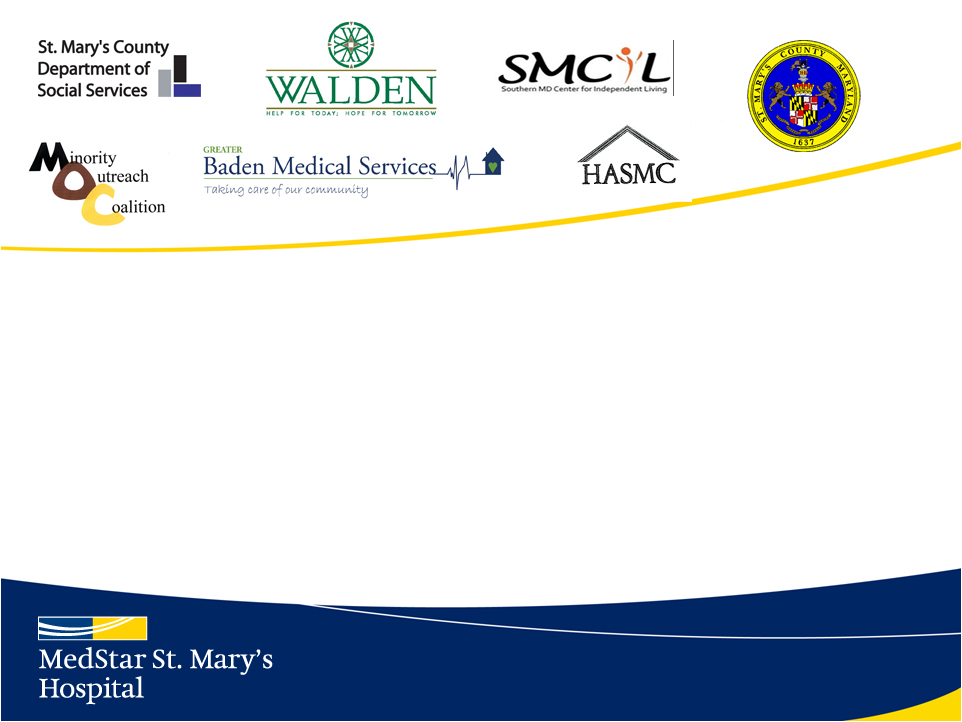 QUESTIONS?
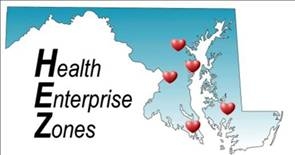 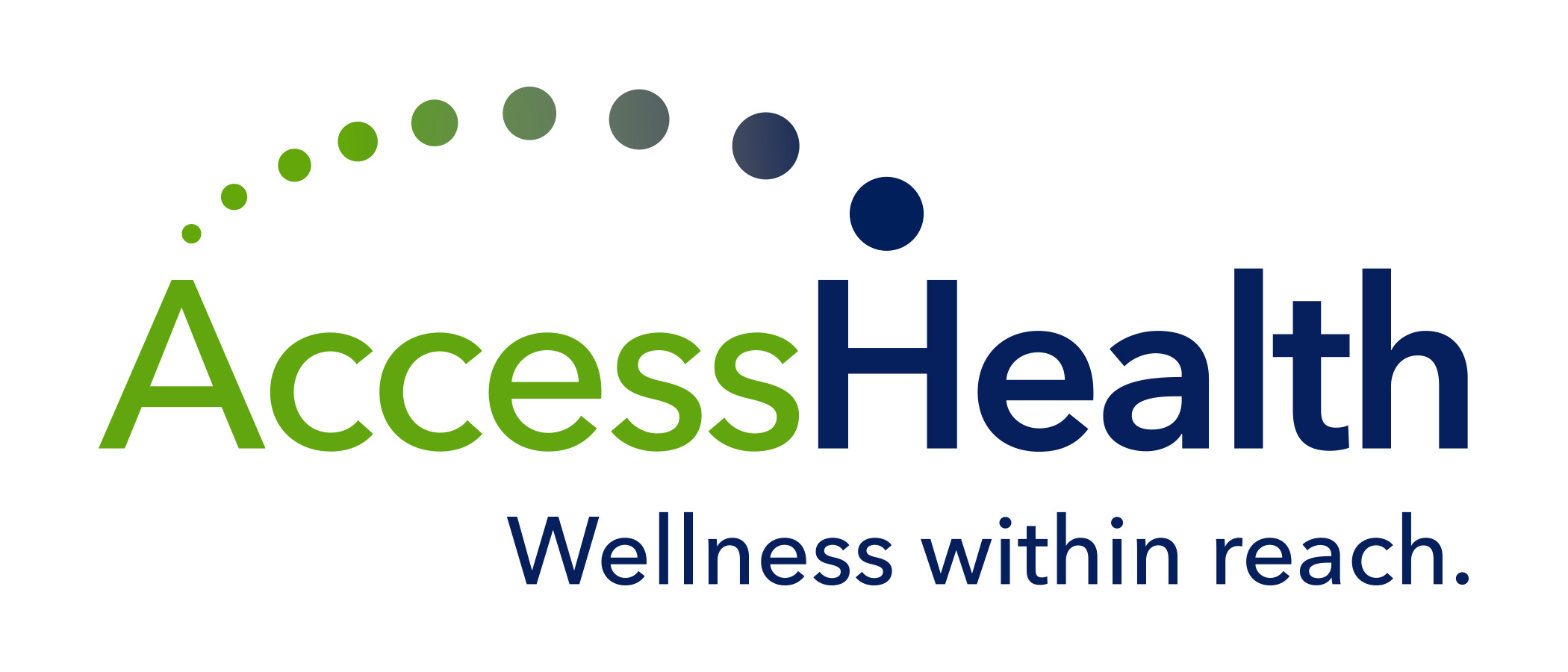 [Speaker Notes: Last 10% of budget mostly indirect for MSMH and Evaluation costs]